CERTIFICADO DE	CONCLUSÃO
A	JB SERVIÇOS DE ASSESSORIA E CONSULTORIA EMPRESARIAL LTDA – ME, inscrita no CNPJ:
25.108.808/0001-18 e localizada na Rua Moncorvo Filho, 99, loja A - Centro do Rio de Janeiro, certifica que


XXXXXXXXXXXXX

inscrito no RG: XXXXXXXX, participou do CURSO DE CONDIÇÕES E MEIO AMBIENTE DE TRABALHO NA
INDÚSTRIA DA CONSTRUÇÃO E REPARAÇÃO NAVAL, em conformidade com a NR-34, no dia 08 de Junho de  2022 , com carga horária total de 08 horas, obtendo o grau de conclusão ao final do curso.
Data da Expedição:  XX/XX/XXXXX. Validade: XX/XX/XXXXX

Rio de Janeiro, XX de XX de XXXX.
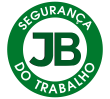 XXXXXXXXXX
( Responsável Técnico e Instrutor do Curso )  Técnico em Segurança do Trabalho  Bombeiro Civil
SRTE:XXXXXXXX
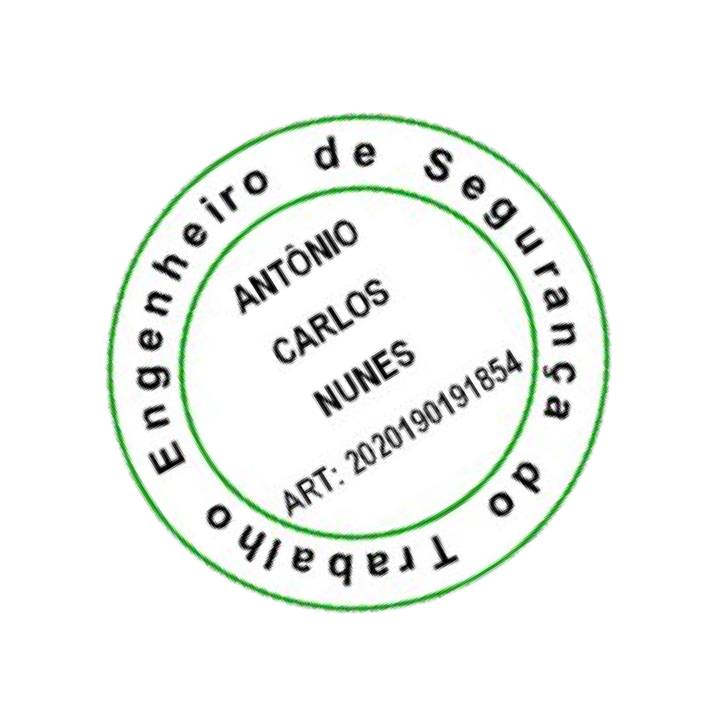 XXXXXXXXXXXX
( Responsável Técnico )
Téc. de Segurança do Trabalho / Téc. em Eletrotécnica  SRTE: XXXXXX. CREA-RJ: XXXXXXXX
CURSO DE FORMAÇÃO EM NR-34 – CONDIÇÕES E MEIO AMBIENTE DE TRABALHO  NA INDÚSTRIA DA CONSTRUÇÃO E REPARO NAVAL - ADMISSIONAL
Conteúdo Programático do Curso:

Introdução;

Os riscos inerentes à atividade;

As condições e meio ambiente de trabalho;

Os Equipamentos de Proteção Coletiva (EPC) existentes no estabelecimento;

O uso adequado dos Equipamentos de Proteção Individual (EPI).
JB SERVIÇOS DE ASSESSORIA E CONSULTORIA EMPRESARIAL LTDA – ME. CNPJ: 25.108.808/0001-18.
ENDEREÇO: Rua Moncorvo Filho, 99, loja A – Centro, Rio de Janeiro - RJ.
TELEFONE: (21) 3933-1161. E-MAIL: comercial@jbsegurancadotrabalho.com.br SITE: www.jbsegurancadotrabalho.com.br
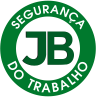